Protocolo de Regreso Seguro y Contención de  Propagación COVID-19

[NOMBRE DE LA EMPRESA]
Objetivo
Proporcionar la máxima seguridad a nuestros trabajadores y nuestra cadena de valor, adoptando las medidas de contención, prevención y control adecuadas para proteger su salud en obras de construcción y oficinas. 

Todas las medidas a seguir descritas en este PROTOCOLO están adaptadas a las mejores prácticas internacionales, con la intención de informar, implementar y verificar las medidas de seguridad en función del nivel de contagio existente, en las zonas en las que tenemos presencia, así como a las recomendaciones que ha establecido la OMS y las directrices que ha marcado la Secretaría de Salud Federal.
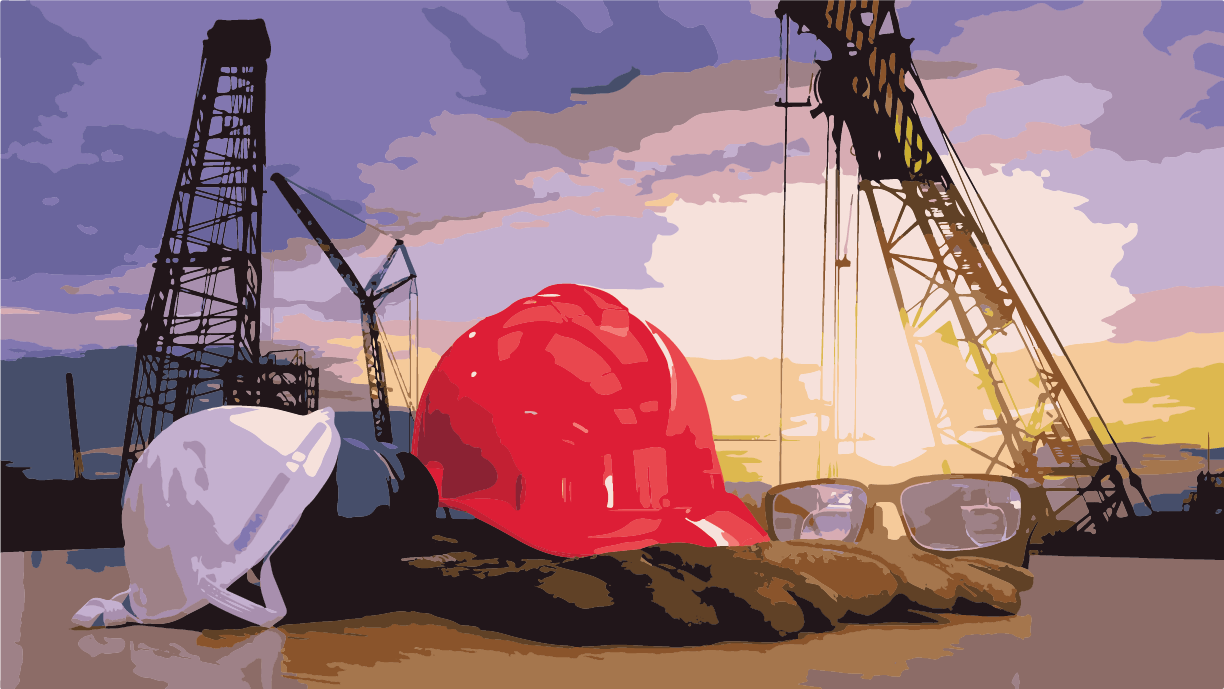 Nuestro plan de acción para el regreso seguro
Casa
Traslado
Obra
Recepción Proveedores
Traslados
Áreas Comunes
Previo
En el Trabajo
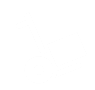 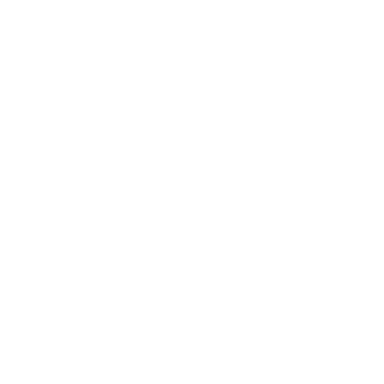 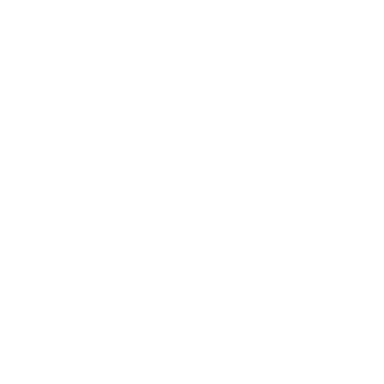 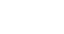 Relaciones Comerciales
Órdenes y Pagos
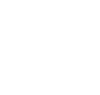 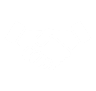 Cuidados de familia en casa
Traslado casa-trabajo-casa
Medidas para la Construcción
Transportistas / Fleteros
Comercial y gestión de clientes
Control de Accesos
Operación Vehicular
Operación Vehicular
Trabajo remoto
Limpieza área de trabajo
Eventos de concentración
Actividad en carretera
Suspensión de aislamiento
Personal Mantenimiento
Laboratorio de Calidad
Cuarentena (criterio)
Operadores de camión
Talleres y herramientas
Entrega de turno
Campamentos en sitio
Casilleros y Vestidores
Comedor y descanso
Entrega/Recepción de Producto
Apoyo remoto
Área de espera de choferes
Seguridad Industrial
Transacciones en efectivo
Charlas de Seguridad
Gestión de Documentos
Respuesta Emergencia
Indisponibilidad de Personal Clave
Regreso a la Obra / Oficina
Responsabilidades del Coordinador COVID-19 en instalaciones
Higiene Personal / Área Personal de Trabajo
Distanciamiento Físico / Reuniones
Inducción y entrenamiento de Seguridad / Contratistas y visitantes
Viajes (esenciales)
Medidas preventivas dirigidas a nuestro personal en las obras
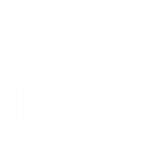 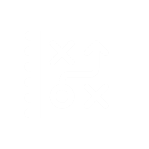 Gerentes y Supervisores
Personal en sitio
Filtrado y Distribución
Comunicación y Proveedores
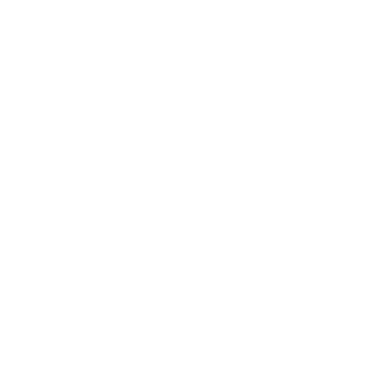 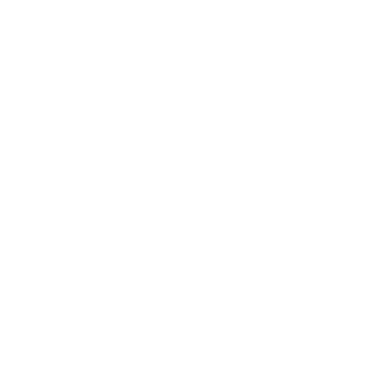 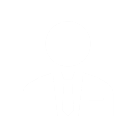 Designar un Coordinador COVID-19 en sitio para asegurar el cumplimento de medidas de seguridad COVID-19
Implementar controles de acceso y filtrado a la entrada del sitio de construcción. Limitar entras y salidas
Posters de comunicación y/o folletos en puntos de entrada para empleados, proveedores y contratistas
Empleados con síntomas no deben acudir al lugar de trabajo. Contactar a supervisor y servicio de salud
Empleados vulnerables deben reportarlo a su supervisor o al Coordinador COVID-19 en sitio
Comunicar, entrenar y supervisar a empleados sobre medidas COVID-19. Dar seguimiento a casos
Personal con fiebre u otros síntomas COVID-19 deben ser regresados a casa y buscar atención médica
Motivar a empleados a traer sus alimentos y termos y establecer horarios escalonados de comida
Limitar acceso y uso de aparatos compartidos: cafeteras, dispensadores de agua, microondas y similares
Proveer equipo de protección personal COVID-19 (COVID-PPE): mascarillas, caretas, lentes, guantes
Enfermos deben buscar atención médica y aislarse, y los sospechosos, en cuarentena de 14-días en casa
Todo el personal debe conocer y cumplir todo el programa de medidas preventivas COVID-19
Reducir las reuniones no esenciales y evitar las reuniones masivas y aglomeraciones
Escalonar horarios de trabajo para evitar aglomeraciones y horas pico, y dar más tiempo de limpieza
Incrementar limpieza y desinfección en oficinas, trailers de proyectos, comedores y en todo el sitio
Usar adecuadamente todo el equipo COVID-PPE que reciba de su supervisor o empleador
Practicar el auto-cuidado: higiene, limpieza, distanciamiento, prevención
Al recibir materiales no compartir objetos (plumas, documentos) y evitar maniobras que tengan contacto físico
Identificar los empleados vulnerables. Cumplir con regulaciones sobre protección de datos personales
Reconfingurar el sitio para reducción de áreas de alto tráfico y permitir distanciamiento físico (1.5 metros)
Las entregas deben ser descargadas por personal de recepción y el chofer debe permanecer en el vehículo
Implementar turnos escalonados y considerar número máximo de empleados para una densidad segura
Establecer esquemas de circulación: Escaleras solo de ida o de vuelta, rutas de un solo sentido en el sitio, etc.
Limpiar y desinfectar frecuentemente estaciones de trabajo, herramientas, equipo y cabinas de vehículos
Evitar contacto físico, aglomeraciones, compartir objetos y mantener mínimo 1.5 metros de distancia con otros.
Aumentar servicio a baños portátiles en sitio, al menos tres (3) descargas por semana; y aumentar limpieza.
Mantener comunicación constante con las autoridades.
Si es posible, aumentar el tamaño de areas para comida, baños, recepción, reuniones, vestidores.
Nuestras acciones previo al regreso
En [NOMBRE DE LA EMPRESA]
contamos con un pan para capacitar a nuestros trabajadores para adoptar las medidas preventivas en prácticas de seguridad para el viajero, como usar cubrebocas en público, evitar las horas pico, elegir caminar durante parte del trayecto. Concientizar que las deben seguir usando, incluso fuera del lugar de trabajo, se subdividen en:

Cuidados de Familia en Casa. Continuar respetando las medidas recomendadas por las autoridades.

Trabajo remoto. Promover el trabajo remoto al personal de oficina que pueda realizar el trabajo de esta manera. 

Suspensión y aislamiento. Se recomienda que la persona se aísle de manera preventiva en cuanto se NOTE EL MENOR SÍNTOMA y notificar de inmediato a la empresa y autoridad sanitaria más cercana.
Administrativas
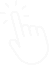 Previo
En el trabajo
Áreas comunes
Medidas preventivas dirigidas a nuestros responsables de las obras
Traslados
Concientizar
     Oficina    Obra: Cielo Abierto - Edificación
En [NOMBRE DE LA EMPRESA] designamos a un COMITÉ DE SEGURIDAD Y SALUD FRENTE AL COVID-19 y cuenta con un equipo de personas de apoyo, con el objetivo de implementar y supervisar las medidas contenidas en este protocolo.

Nuestro comité, cuenta con los conocimientos y experiencia para el desempeño de este encargo.

Su responsabilidad primaria, es apoyar a la empresa en el cuidado de la salud de nuestros trabajadores, clientes y proveedores; y evitar la propagación del coronavirus en nuestras instalaciones y obras.
COLOCAR EVIDENCIA
Capacitación
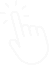 Previo
En el trabajo
Áreas comunes
Traslados
Establecer canales de comunicación remota mientras los empleados se preparan para el regreso
Concientizar
     Oficina    Obra: Cielo Abierto - Edificación
Acciones

Desarrollar módulos y capacitaciones en línea para garantizar que los empleados hayan entendido adecuadamente todas las nuevas políticas y los recursos disponibles.
Realizar encuentros virtuales con supervisores para responder preguntas en un foro de toda la empresa y garantizar la claridad del mensaje a la fuerza laboral.
Hacer una encuesta proactiva a los empleados para recopilar comentarios sobre las medidas adoptadas e informar nuevas medidas de seguridad en el lugar de trabajo.
Compartir material digital y/o impreso (flyers y carteles).
Asegurar que todos los empleados hayan completado toda la capacitación de regreso seguro al trabajo, mediante la respuesta de cuestionarios.
COLOCAR EVIDENCIA
IMSS, Capacitación COVID-19 www.imss.gob.mx/covid-19/cursos
Capacitación
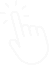 Capacitar a los empleados sobre prácticas seguras de viaje y bienestar personal, cuando no están en el lugar de trabajo
Previo
En el trabajo
Áreas comunes
Traslados
Concientizar
     Oficina    Obra: Cielo Abierto - Edificación
Acciones
Debido a que la vigilancia directa del coordinados  COVID-19 y su equipo de trabajo no se realiza en los momentos en que los empleados no están en la empresa, se deberá:
Capacitar a los empleados en prácticas de seguridad para el viajero, como usar cubrebocas en público, evitar lugares concurridos en  horas pico, elegir caminar  en lugar de uso de transporte, así como, solamente salir de casa para compras y adquisición de artículos de primera necesidad.
Sugerir el uso de equipo de protección personal en el traslado al trabajo.
Proporcionar a los empleados paquetes de saneamiento para el transporte público, como mini desinfectantes, toallitas y guantes de acceso rápido.
Capacitar a los empleados sobre las mejores prácticas para la limpieza y desinfección después del uso del transporte público y antes de ingresar al centro de trabajo.
COLOCAR EVIDENCIA
Capacitación
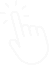 Promover que los empleados sigan las medidas de higiene casa
Previo
En el trabajo
Áreas comunes
Traslados
Concientizar
     Oficina    Obra: Cielo Abierto - Edificación
Acciones
Capacitar a los empleados en continuar con las medidas de higiene en casa:

Permanecer en casa y sólo salir para lo indispensable.
Lavar y desinfectar insumos y alimentos.
No recibir visitas.
Limpiar continuamente las superficies que continuamente se tocan.
Lavarse las manos frecuentemente, antes de cocinar, después de tocar billetes y monedas, después de usar el  baño.
No tocarse la cara  sin haberse lavado las manos.
Aseo general de la vivienda y procurar la ventilación de la misma.
COLOCAR EVIDENCIA
Administrativas
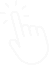 Previo
En el trabajo
Áreas comunes
Traslados
Síntomas de COVID-19
Sana Distancia
Oficina    Obra: Cielo Abierto - Edificación
Cuadro clínico
Acciones
En caso de que a un empleado se le haya confirmado el diagnóstico de COVID-19 el COMITÉ DE SEGURIDAD Y SALUD FRENTE AL COVID-19 se encargarán de propiciar que el paciente:
Se mantenga en casa, se aísle y vigile sus síntomas. 
Se le apoyará para qua siga las orientaciones gubernamentales sobre el autoaislamiento.
Mantenerse en constante comunicación con el empleado a efecto de apoyarle en lo necesario. 
Apoyarle en la búsqueda de atención médica en caso de que lo síntomas se agraven.
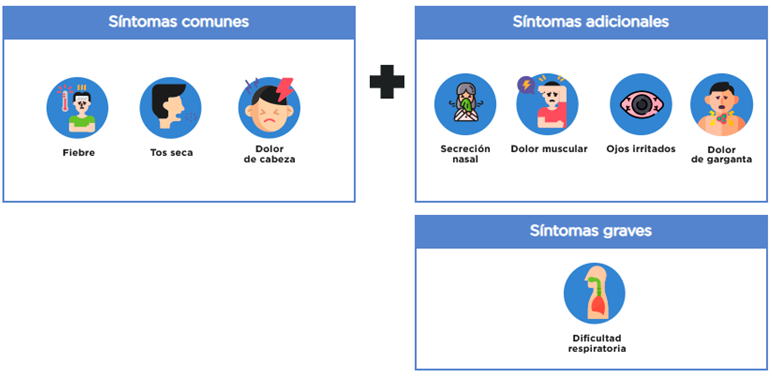 Fuente: CLIMSS
RECOMENDACIONES PARA UN RETORNO SEGURO AL TRABAJO ANTE COVID 19
Administrativas
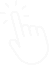 Previo
En el trabajo
Áreas comunes
Traslados
Protocolo para manejo de casos  COVID-19
Sana Distancia
Oficina    Obra: Cielo Abierto - Edificación
¿Qué es un Contacto de trabajo?Aquella persona que ha compartido el mismo espacio laboral con una persona confirmada o sospechosa de COVID-19, bajo las siguientes condiciones:

Por un periodo de 10 minutos o más a una distancia menor a 1.5 metros y sin haber usado el equipo de protección personal adecuado (sin cubrebocas, careta o gogles).

Haber tenido exposición directa con las secreciones, gotículas y/o aerosoles de un trabajador infectado o sospechoso (por ejemplo, si estornudan o tosen frente al contacto sin taparse la nariz y la boca) o contacto directo con superficies contaminadas por el trabajador infectado.

El contacto de trabajo debe haber ocurrido en promedio cinco días anteriores al inicio de los síntomas.
Acciones
Contar con la información básica para identificar los tres posibles casos para el manejo de casos COVID-19:
Contacto de trabajo
Caso sospechoso
Caso confirmado
Fuente: CLIMSS
RECOMENDACIONES PARA UN RETORNO SEGURO AL TRABAJO ANTE COVID 19
Administrativas
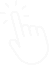 Previo
En el trabajo
Áreas comunes
Traslados
Protocolo para manejo de casos  COVID-19
Sana Distancia
Oficina    Obra: Cielo Abierto - Edificación
Caso SospechosoPersona de cualquier edad que en los últimos 7 días haya presentado al menos dos de los siguientes signos y síntomas:
Acciones
Contar con la información básica para identificar los tres posibles casos para el manejo de casos COVID-19:
Contacto de trabajo
Caso sospechoso
Caso confirmado
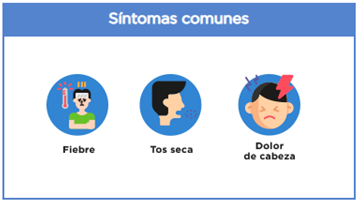 Acompañadas de al menos uno de los siguientes signos o síntomas:Dificultad para respirar (caso grave)
Artralgias
Mialgias
Odinofagia/ardor faríngeo
Rinorrea
Conjuntivitis
Dolor torácico
Fuente: CLIMSS
RECOMENDACIONES PARA UN RETORNO SEGURO AL TRABAJO ANTE COVID 19
Administrativas
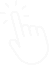 Previo
En el trabajo
Áreas comunes
Traslados
Protocolo para manejo de casos  COVID-19
Sana Distancia
Oficina    Obra: Cielo Abierto - Edificación
Caso ConfirmadoPersona que cumpla con la definición operacional de caso sospechoso y que cuente con diagnóstico confirmado por la Red Nacional de Laboratorios de Salud Pública reconocidos por el InDRE.
Acciones
Si el empleado es sospechoso o se le ha diagnosticado Covid-19:
Si presentan sintomatología COVID-19 durante la jornada deberán ser separados de los demás compañeros y remitirlos a recibir atención médica.
Informar a los compañeros de trabajo acerca de su posible exposición a la COVID-19 en el lugar de trabajo;. Los empleados que hayan tenido contacto con un compañero de trabajo enfermo deberán estar pendientes de la presentación de síntomas relacionados a COVID-19. 
Cuando alguno de los trabajadores cumpla con la definición de “Contacto en el Trabajo” o haya sido contacto en la comunidad (convivencia en el mismo domicilio) con un caso sospechoso o confirmado, es conveniente que se otorguen las facilidades para implementar un distanciamiento preventivo de cinco días a efecto de observar la posible presencia de síntomas.
COLOCAR EVIDENCIA
Fuente: CLIMSS
RECOMENDACIONES PARA UN RETORNO SEGURO AL TRABAJO ANTE COVID 19
Fuente: CLIMSS
RECOMENDACIONES PARA UN RETORNO SEGURO AL TRABAJO ANTE COVID 19
Administrativas
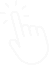 Manejo de casos  COVID-19 en casa
Previo
En el trabajo
Áreas comunes
Traslados
Sana Distancia
Oficina    Obra: Cielo Abierto - Edificación
Fuente: CLIMSS
RECOMENDACIONES PARA UN RETORNO SEGURO AL TRABAJO ANTE COVID 19
Acciones
Si uno de nuestros empleados es sospechoso o se le ha diagnosticado Covid-19, con síntomas leves el empleado debe permanecer en casa a fin de reducir el riesgo de contagio y se le proporcionará el permiso COVID-19. en casa deberá:  
Usar cubrebocas, protección facial u ocular, 
Lavado frecuente de manos, no compartir utensilios de cocina, 
Lavado frecuente sábanas sin sacudirlas de manera previa, 
Lavado diario de ropa de cama, limpieza y desinfección frecuente de superficies y objetos que hayan compartido.
Procurar el uso de baño separado, estar aislado en recámara separada.
Limpieza a profundidad de las áreas dónde estuvo la persona, primero con agua y jabón, después limpiar los excesos con agua, y posterior con solución de hipoclorito de sodio al 0.5%
Caso sospechoso o confirmado
COLOCAR EVIDENCIA
Promover que estas personas soliciten asesoría al 911 que proporciona el sistema de salud.
Mejores prácticasTraslados y acceso a instalaciones
En la medida de lo posible proporcionar a los trabajadores el traslado a las instalaciones por medio de transporte proporcionado por la empresa. Si por alguna razón no es posible que los trabajadores se trasladen en autobuses patrocinados, permitir el acceso en horarios distinto de horas pico y capacitar sobre las medidas de prevención y sana distancia en el transporte público. 

Fomentar el transporte privado, auto, bicicleta, motocicleta. 

Espaciar los lugares de estacionamiento y permitir la entrada escalonada en diversos horarios a efecto de evitar conglomeraciones.
Capacitación
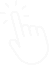 Previo
En el trabajo
Áreas comunes
Traslados
Medidas  de higiene en transporte público
Sana Distancia
Oficina    Obra: Cielo Abierto - Edificación
Acciones
En la fila para el ingreso al transporte público procurar sana distancia de 1.5 mts. Usar cubrebocas. 
Al ingresar o subir a cualquier transporte público utilizar cubrebocas. Se deberá colocar procurando su perfecto ajuste al contorno de la cara.
Procurar la sana distancia con los demás pasjeros.
Evitar tocarse la cara durante el trayecto hasta que se haya realizado higiene de manos. 
Si se mueve el cubrebocas o hay necesidad de ajustarlo se deberá primeramente desinfectar manos con alcohol gel al 70%,  una vez realizado el ajuste volver a desinfectar las manos.  
Al descenso del transporte público procurar la higiene de manos con alcohol gel al 70% y de ser posible lavado de las mismas con agua y jabón. 
Una vez que el empleado llegue a la empresa se le proporcionará otro cubrebocas o el EPP que requiera de acuerdo a su actividad.
COLOCAR EVIDENCIA
Ingeniería
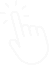 Previo
En el trabajo
Áreas comunes
Traslados
Incrementar las medidas de  seguridad en viajes proporcionados por la empresa
Sana Distancia
Oficina    Obra: Cielo Abierto - Edificación
Acciones

Restringir los asientos en los autobuses operados por la compañía a la mitad de su capacidad, es decir, deshabilitar el 50% de lugares. 
Marcar lugares dónde no se puedan sentar a efecto mantener a las personas separadas.
Verificar la temperatura de los empleados antes de abordar el transporte.
Desinfectar los vehículos después de cada viaje. 
Proporcionar kits de desinfección y equipo de protección personal a los operadores / conductores del transporte.
COLOCAR EVIDENCIA
Ingeniería
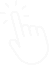 Aliente a los empleados a utilizar el transporte privado siempre que sea posible.
Previo
En el trabajo
Áreas comunes
Traslados
Sana Distancia
Oficina    Obra: Cielo Abierto - Edificación
Acciones

Fomentar el transporte a pie o privado cuando sea posible.
Si es en auto particular, manejar sólo del hogar al lugar de trabajo, minimizar desviarse a otros puntos a menos que se para proveerse de artículos de primera necesidad y cargar combustible. Si este fuera el caso, lavarse las manos después de cada parada y desinfectar las partes como volante, palancas manijas y otros lugares de alto contacto.
De ninguna manera quitarse el cubrebocas y no tocarse la cara.
Apoyo de la empresa para facilitar lugares de estacionamiento en el lugar de trabajo y aumentar capacidad si es necesario.
Proporcionar subsidios de combustible para los empleados que conducen al trabajo.
Adecuar campamentos a las nuevas medidas sanitarias.
COLOCAR EVIDENCIA
De protecciónpersonal
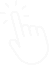 Brindar apoyo emocional a  los empleados afectados por COVID-19 / cuarentena
Previo
En el trabajo
Áreas comunes
Traslados
Oficina    Obra: Cielo Abierto - Edificación
Acciones

Brindar servicios de asesoramiento (teleterapia) a los empleados que regresan al trabajo después de cuarentenas prolongadas.
Ampliar la cobertura de beneficios de los programas de asistencia de salud.
Contratar, de ser posible, a un especialista para el lugar de trabajo.
Facilitar a los empleados contar con acceso o suscripciones a servicios o aplicaciones que ayuden prácticas de salud mental (por ejemplo: locatel, meditaciones guiadas, etc.).
Ejemplos:UNAMwww.fundacionunam.org.mx/Tel.: 55 5025 0855
LocatelTel.: 55 5658 1111
COLOCAR EVIDENCIA
Administrativas
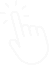 Entrada escalonada para empleados y clientes, aumentar los controles en el punto de entrada
Previo
En el trabajo
Áreas comunes
Traslados
Sana Distancia
Oficina    Obra: Cielo Abierto - Edificación
Acciones

Mantener una distancia de 1.5 metros entre individuos haciendo fila para entrar.
Separar los puntos de entrada y salida para minimizar y agilizar el contacto entre los empleados.
Asignar las entradas del edificio a equipos / funciones específicos para minimizar la superposición y la exposición:
Para todo el personal crítico.
Para el personal que trabaja en la sala de control.
Para grupos específicos o equipos.
Establecer una política de 'Desplazamiento flexible' para todos los empleados para evitar horas pico y escalonar las ventanas de entrada.
Adoptar áreas de espera virtuales o programación de citas en línea para reducir la congestión en la entrada.
COLOCAR EVIDENCIA
Ingeniería
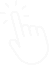 Control del ingreso y egreso mediante 
filtros de revisión
Previo
En el trabajo
Áreas comunes
Traslados
Analizar y aislar
Oficina    Obra: Cielo Abierto - Edificación
Acciones

Instrumentar un control de ingreso-egreso de los empleados para la toma de temperatura con termómetro infrarrojo que permita la identificación de personas con síntomas de enfermedad como, tos, flujo nasal o dificultad para respirar o temperatura superior a los 36.6 °C con el fin de detectar personas con posible enfermedad y remitirlas a su domicilio en aislamiento voluntario a efecto de  disminuir el riesgo de contagio.

Escalonar la entrada marcando la separación de espacios, respetando 1.5 metros de distancia entre personas.

Proporcionar alcohol gel al 70%.

Uso de tapetes sanitizantes de calzado para acceso a instalaciones.
COLOCAR EVIDENCIA
Mejores prácticasEn el trabajo
Se consideran, para las empresas constructoras, lugares de trabajo: oficinas, campamentos y los dos tipos de obra más representativos, obras a cielo abierto y obras de edificación. En general se consideran las mejores prácticas:  

Entrada escalonada del personal.
Contar con filtros de acceso a las obras, empleados y proveedores. 
Establecer brigadas de limpieza. 
Garantizar la distancia física de los empleados.   
Proporcionar zonas de lavado y desinfección de manos.
Administrativas
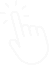 Previo
En el trabajo
Áreas comunes
Aplicar recurrentemente cuestionario para evaluar el posible riesgo de la persona
Tr|aslados
Sana Distancia
Oficina    Obra: Cielo Abierto - Edificación
Acciones

Aplicar el cuestionario de manera recurrente a todos los colaboradores.
Si algún empleado responde “SI” al menos a una de las preguntas, evaluar aislamiento en domicilio por 14 días y vigilar si evolucionan los síntomas que puedan indicar presencia de la  enfermedad.
COLOCAR EVIDENCIA
Administrativas
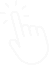 Previo
En el trabajo
Áreas comunes
Alternar turnos de trabajo entre empleados
Tr|aslados
Sana Distancia
Oficina    Obra: Cielo Abierto - Edificación
Acciones

Alternar turnos / implementar horarios de trabajo flexibles para evitar la superposición entre los empleados y mejorar el seguimiento de contactos.
Reforzando el punto anterior, implementar turnos que abarquen las  24 horas del día a efecto de contar con una mejor distribución de la plantilla a lo largo la jornada. 
Eliminar interacciones entre turnos.
COLOCAR EVIDENCIA
Administrativas
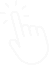 Limite reuniones de empleados y establezca la cultura del “trabajo remoto”
Previo
En el trabajo
Áreas comunes
Traslados
Comportamiento seguro
Oficina
Acciones

Limitar reuniones en persona a no más de 2 personas por habitación.
Utilizar algún sistema de videoconferencia para transferencia de un turno de trabajo al siguiente.
Utilizar la incorporación virtual y las sesiones informativas (por ejemplo, servicios de conferencia en línea o videollamadas).
Realizar sesiones informativas a cielo abierto para reducir grandes reuniones en lugares cerrados.
Cancelar actividades en persona no críticas para el negocio (ejemplo: cumpleaños, servicio comunitario).
Organizar solo las reuniones de grupo necesarias (p. Ej., el Comité Directivo, las reuniones de la Junta Directiva) a través de videoconferencia siempre que sea posible (incluso si los empleados están en la oficina).
COLOCAR EVIDENCIA
Sanitización ydesinfección
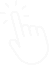 Enfatice la limpieza de alta frecuencia 1/2
Previo
En el trabajo
Áreas comunes
Traslados
Limpieza y
Oficina    Obra: Cielo abierto - Edificación
Acciones
El equipo COVID-19 se encargará de promover y supervisar las acciones.
Realizar la limpieza a profundidad para todas las áreas comunes al menos 2 veces al día.
Garantizar la oferta permanente de agua potable, jabón, papel higiénico, alcohol gel al 70% y toallas desechables para el secado de manos. 
Utilizar irradiación germicida ultravioleta para limpiar salas de funciones críticas (ejemplo: centros de operaciones, mesas comerciales, centros de operaciones, centros de llamadas, comedor, etc.)
Proporcionar suministros de limpieza, desinfectante para manos y suministros de saneamiento para todas las cuadrillas y en todas las áreas.
Instalar dispensadores de alcohol gel al 70% en todas las instalaciones.
Proveer toallitas desinfectantes disponibles en pasillos y salas de reuniones.
COLOCAR EVIDENCIA
Para la desinfección usamos hipoclorito de sodio al 0.5% (diluyendo 100 ml de solución comercial en 900 ml de agua).

No mezclamos jabón con hipoclorito de sodio. Primero limpiamos con agua y jabón, limpiamos con agua y por ultimo desinfectamos con hipoclorito de sodio al 0.5%.
Sanitización ydesinfección
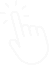 Enfatice la limpieza de alta frecuencia 2/2
Previo
En el trabajo
Áreas comunes
Traslados
Limpieza y 
Oficina    Obra: Cielo abierto - Edificación
Acciones
Asimismo el equipo COVID-19 se encargará de verificar que ubique la limpieza profunda en:
El volante de los vehículos, agarre auxiliar de la maquinaria, asideros, agarraderas, barandillas, manijas, escaleras de mano y otros. En los vehículos se deberá centrar la desinfección en los asientos, tapicerías, 
Otros, carretillas, elevadoras, asideros, agarraderas, perillas de apertura 
La limpieza se deberá realizar después de cada uso por parte de un operario diferente.

La frecuencia de limpieza se duplicará sobre las prácticas habituales. En caso de contaminación evidente por parte de pacientes sintomáticos (personas con los siguientes síntomas: tos y estornudos y que no hayan realizado las prácticas correctas de higiene) la limpieza y desinfección se deberá realizar de inmediato.
COLOCAR EVIDENCIA
Para la desinfección usamos hipoclorito de sodio al 0.5% (diluyendo 100 ml de solución comercial en 900 ml de agua).

No mezclamos jabón con hipoclorito de sodio. Primero limpiamos con agua y jabón, limpiamos con agua y por ultimo desinfectamos con hipoclorito de sodio al 0.5%.
Sanitización ydesinfección
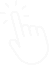 Proporcionar equipos de limpieza a empleados,  fomentar descansos de revisión y desinfección
Previo
En el trabajo
Áreas comunes
Traslados
Limpieza y
Oficina    Obra: Edificación
Acciones 
Proporcionar suministros de limpieza, desinfectante para manos y suministros de saneamiento para todas las cuadrillas y en todas las áreas.
Instalar dispensadores de desinfectante de manos en todas las instalaciones.
Disponer de  toallitas desinfectantes en pasillos y salas de reuniones
Contar con desinfectantes para teléfonos celulares con luz UV.
Proporcionar suficiente agua y jabón en los centros de lavado de manos y toallas de papel desechable para secarse.
Proporcionar alcohol gel al 70%.
En los descansos de desinfección, incluir rondas de toma de temperatura.
COLOCAR EVIDENCIA
Promueva hábitos personales saludables con señalización de alta visibilidad y campañas de información
Capacitación
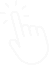 Previo
En el trabajo
Áreas comunes
Tr|aslados
Concientización
Oficina    Obra: Cielo Abierto - Edificación
Acción
Promover la limpieza personal con hábitos saludables:
Lavarse las manos frecuentemente .
Toser o estornudar en la parte interior del antebrazo. 
Mantener distancia segura de al menos 1.5 metros.
No tocarse la cara. 
Evitar el contacto con las demás personas.
Avisar al responsable COVID-19 si presenta alguno de los síntomas de infección para evaluación y en su caso, aislamiento para derivar a servicio de salud.
COLOCAR EVIDENCIA
Fomentar y exigir el uso de equipo de protección personal apropiado EPP - COVID
De protecciónpersonal
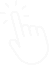 Previo
En el trabajo
Áreas comunes
Traslados
Uso de equip
Oficina    Obra: Cielo Abierto - Edificación
Acciones
Fomentar y exigir el uso de EPP – COVID según el entorno de trabajo:
Empleados de oficina y empleados orientados al servicio al cliente, deben usar cubrebocas.
Los empleados de construcción aunado al EPP riguroso de acuerdo a las normas oficiales mexicanas deberán usar guantes uniforme, googles y cubrebocas.
El personal de limpieza deberá protegerse con guantes, cubrebocas y anteojos.  Tras realizar la limpieza se deberá realizar higiene de manos.
COLOCAR EVIDENCIA
Asegurar que, de ninguna manera, la ropa protectora y el PPE - COVID (incluidas las mascarillas / cubiertas faciales) se compartan entre los empleados o los contratistas.
Desinfectar los uniformes de los empleados al final de la jornada.
Proporcionar gabinetes de desinfección y reposición de mascarillas a distancias regulares.
IMSS, EPP COVID-19 www.imss.gob.mx/covid-19/EPP
De protecciónpersonal
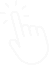 Previo
En el trabajo
Áreas comunes
Reforzar las medidas de higiene en el trabajo que requieren un inevitable acercamiento o contacto físico
Traslados
Limpieza y desinfección
                Obra: Cielo abierto, Edificación
Acciones
En las faenas en las cuales se requiera un acercamiento o contacto físico como lo puede ser:
Acarreo de materiales
Traslado de equipo
Compartir herramienta y equipo de trabajo.
Se deberá: 
Proporcionar a los trabajadores el respectivo EPP - COVID, 
Propiciar el lavado de manos frecuente entre los recesos de trabajo
Desinfectar las herramientas y partes de las mismas y o materiales que hayan implicado un agarre común, inmediatamente posterior a su uso.
COLOCAR EVIDENCIA
Ingeniería
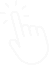 Disponga de un  número adecuado de empleados por área
Previo
En el trabajo
Áreas comunes
Traslados
Sana Distancia
Oficina    Obra: Cielo Abierto - Edificación
Acciones

Agrupar a los empleados en “unidades operativas” que se mantengan juntas (trabajar, viajar, vivir y comer, según corresponda) para facilitar el seguimiento de la salud y reducir el riesgo de infección entre diferentes unidades.
Equipos de función crítica divididos con grupos que alternan el trabajo en la oficina o que usan sitios satelitales.
Restringir los turnos de trabajo al mismo grupo de empleados con un tiempo de superposición mínimo entre grupos.
Alternar las tareas de trabajo que deben ocurrir en las proximidades (al menos de 1.5 metros) combinando técnicos en un "equipo" y no rotar a las personas con otros equipos.
COLOCAR EVIDENCIA
Administrativas
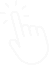 Entrada y salida de materiales en almacenes
Previo
En el trabajo
Áreas comunes
Traslados
Sana Distancia
Oficina    Obra: Cielo Abierto - Edificación
Acciones

Escalonar la entrada y salida de materiales en  los almacenes.
Respetar la sana distancia 1.5 metros.
Usar obligatoriamente el EPP para personal externo (proveedores) y personal interno (almacenistas), así como trabajadores que requieren materiales.
Limpiar materiales de alto contacto como paquetes y herramientas.
COLOCAR EVIDENCIA
Administrativas
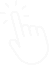 Implementar políticas estrictas de viaje nacionales e internacionales.
Previo
En el trabajo
Áreas comunes
Traslados
Comportamiento seguro
Oficina    Obra: Cielo Abierto - Edificación
Acciones

Requerir a los empleados que informen la necesidad de realizar viajes nacionales e internacionales y emitir orientación sobre las cuarentenas.
Prohibir viajes no esenciales (nacionales, internacionales o incluso dentro de la ciudad).
Aconsejar a los empleados que salen del edificio para reuniones de negocios externas durante el día que vayan directamente a casa en lugar de regresar a la oficina.
COLOCAR EVIDENCIA
Mejores prácticasÁreas comunes
Establecer las prácticas en espacios comunes como la identificación de zonas de alto riesgo como ascensores, comedores, baños, oficinas y la limpieza que deberán contar dichas áreas.
Administrativas
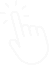 Identificar áreas de alto riesgo basadas en una evaluación de recorrido
Previo
En el trabajo
Áreas comunes
Traslados
Comportamiento seguro
Oficina    Obra: Cielo Abierto - Edificación
Acciones

El COMITÉ DE SEGURIDAD Y SALUD FRENTE AL COVID-19  deberá:
Realizar una evaluación paso a paso para identificar áreas de alto riesgo y contacto.
Utilizar esta evaluación para establecer e informar nuevas medidas de seguridad e higiene.
COLOCAR EVIDENCIA
Ingeniería
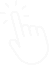 Eliminar o reemplazar recursos comunes de alto contacto
Previo
En el trabajo
Áreas comunes
Traslados
Actualizar equipo
Oficina    Obra: Cielo Abierto - Edificación
Acciones

El COMITÉ DE SEGURIDAD Y SALUD FRENTE AL COVID-19 deberá hacer observaciones y recomendaciones para:
Eliminar o proporcionar alternativas para uso de recursos comunes de alto contacto por servicios individualizados. 
Reemplazar cafeteras por entregas de café individuales.
Usar botellas de agua o dispensadores de agua con sensor de movimiento en lugar de fuentes de agua.
Eliminar máquinas expendedoras.
COLOCAR EVIDENCIA
Ingeniería
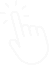 Cierre las áreas comunes y proporcione protocolos estrictos para cuando vuelvan a abrir
Previo
En el trabajo
Áreas comunes
Traslados
Sana Distancia
Oficina
Acciones

Acordonar áreas comunes no esenciales en la empresa y obra.
Especifique protocolos de uso, a todos los empleados de todas las áreas, de espacios de reserva, de limpieza, limitación de capacidades, etc.
COLOCAR EVIDENCIA
Ingeniería
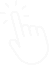 Previo
En el trabajo
Áreas comunes
Traslados
Límite de capacidad en ascensores
Sana Distancia
Oficina    Obra: Edificación
Acción

Limitar la capacidad y marcar los espacios de los ascensores para forzar el distanciamiento físico
Evitar en la medida de lo posible el contacto con barandales, asideras y botones de ascensor.
COLOCAR EVIDENCIA
Administrativas
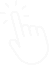 Escalone las horas de comida y el tiempo que pasa en las áreas comunes
Previo
En el trabajo
Áreas comunes
Traslados
Sana Distancia
Oficina    Obra: Cielo Abierto - Edificación
Acciones

Escalonar las horas de comida para distribuir la cantidad de personas que usan el área a la vez.

Extender las horas de operación de las cafeterías para reducir la densidad de personas presentes en el espacio en cualquier momento.

Del mismo modo, escalonar otras actividades de rutina en áreas comunes.
COLOCAR EVIDENCIA
Ingeniería
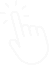 Garantizar la Distancia física mediante el uso de zonas
Previo
En el trabajo
Áreas comunes
Traslados
Sana Distancia
Oficina    Obra: Cielo Abierto - Edificación
Acciones

Separar las diferentes zonas en las instalaciones de la empresa, con un movimiento limitado para los empleados entre las zonas.
Dividir el centro de trabajo en zonas con áreas separadas de descanso, entradas y baños. Tape con señalización y prohíba el cruce de zonas sin desinfección
Restringir el movimiento a través de varias partes de la oficina para el personal que trabaja en esa sección en particular.
COLOCAR EVIDENCIA
En síntesis
Principales medidas generales
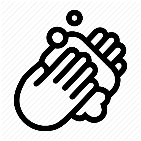 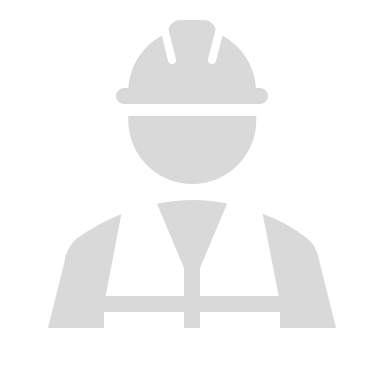 Higiene
Sana Distancia
Control de Acceso
COMITÉ DE SEGURIDAD Y SALUD FRENTE AL COVID-19
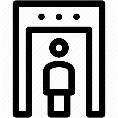 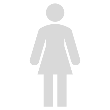 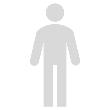 1.5m
Lavado de manos completo y frecuente con agua y jabón durante 20 segundos mínimo
Mantener 1.5 metros de distancia mínima con otras personas y permanecer en casa lo más posible
Establecer filtro de acceso para detectar síntomas, ej. inspección visual, termómetro y/o cuestionario
Implementar en forma y profundidad todos los protocolos adoptados a personas e instalaciones
Desinfección de manos con sanitizante con 70-90% alcohol, ante la falta de agua y jabón
Evitar reuniones, aglomeraciones y lugares concurridos, siguiendo restricciones de autoridades
Establecer una zona de aislamiento para aquellas personas que el filtro de acceso detecte como riesgo
Manejar en profundidad y amplitud todos los requerimientos establecidos en los protocolos aplicables
Uso de mascarilla, lentes, guantes, caretas, y batas dependiendo de actividad de trabajo
No compartir artículos como plumas, papelería, celulares, cubiertos, herramientas, equipos de protección
Entrenar a recepcionistas, personal de Seguridad y de RH en la identificación de síntomas visibles
Garantizar el cumplimiento de todos los protocolos, ej. Higiene, Distanciamiento Social, Acceso, etc.
Etiqueta para tos y estornudo, con antebrazo o pañuelos desechables y su disposición adecuada
Reforzar cuidados especiales para personas vulnerables. Ej. mayores de 65, con afecciones y embarazadas
El personal de Controles de Acceso debe portar elementos de protección, ej. Mascarilla, lentes y guantes.
Capacitar al personal sobre uso correcto y disposición de mascarilla, lentes, guantes
Entrenar y proveer de equipos adecuados al personal en el uso, cuidados y frecuencia en la limpieza
Evitar contacto físico mediante saludos, abrazos, besos, y disminuir contacto con superficies y cara
Disponer de suficientes sistemas de desinfección con alcohol gel al 70%
Garantizar la disminución del riesgo potencial de contagio en actividades de trabajo, traslados, hogar, etc.
Incremento de limpieza y desinfección de objetos y superficies de uso frecuente o lugares de alto tráfico
Señalizar adecuadamente restricciones en aglomeraciones: filas, comedores, baños, elevadores
Toda persona que circula en el Control de Acceso debe utilizar alcohol gel al 70% y limpiar los zapatos en los tapetes
Facilitar comunicación entre trabajadores, gerencia y autoridades
Mantener inventarios y distribución óptima a empleados, de productos de limpieza y desinfección.
De presentar síntomas como dolor de cabeza y fiebre, busque atención médica remota antes de trasladarse.
Al detectar persona con síntomas deberá ser reportado a los dptos. correspondientes y a la Secretaría de Salud.
Comunicar a gerencia y autoridades información relevante, recursos, medidas preventivas y restricciones.
Principales medidas para casa, traslado y lugar de trabajo
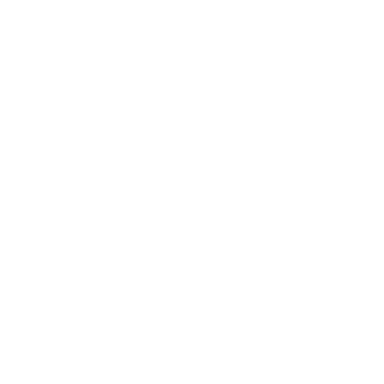 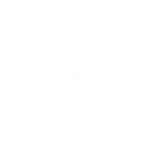 Casa
Traslado
Obra
Actividades de Soporte
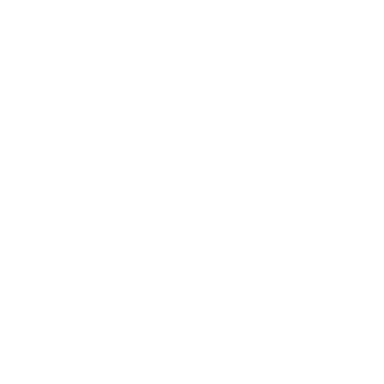 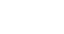 Solo salir de casa por actividades esenciales, reforzar limpieza en el hogar y evitar visitas
Transporte público: usar mascarillas, no tocarse la cara, preferir pago electrónico, sanitizar manos al bajarse
Establecer puntos de revisión en accesos: temperatura, cuestionario de síntomas, vulnerabilidad y exposición
Preferir contacto remoto con clientes o proveedores; sana distancia e higiene para reuniones, no intercambiar nada
Dentro de casa, cuidar a familiares vulnerables, aislar enfermos y/o cuidados especiales a sospechosos
Cuando sea posible, usar bicicleta, patineta/scooter o caminar algunos tramos al trabajo
En espacios donde se hagan filas establecer marcas en el piso y bajar aglomeración con horarios distribuidos
Evitar transacciones en efectivo; preferir pago electrónico, tarjetas sin contacto, pago por aplicaciones
Al reingresar a casa: desinfectar zapatos, artículos y superficies, lavar ropa, no tocar nada y bañarse
Cuando sea posible, usar transporte colectivo de la empresa manteniendo baja densidad y buena ventilación
Elevadores: disminuir uso y capacidad máxima, marcar posición de ocupantes en piso mirando a la pared
Evitar pago de nómina/salario en efectivo. Realizar depósitos y enviar comprobantes electrónicos
Mantener cuarentena de 14 días a sospechoso de contagio, y dar seguimiento con servicios de salud
Vehículo privado: usar mascarilla y sanitizar manos al pagar peaje o gasolina, evitar paradas innecesarias
Reorganizar actividades para disminuir el contacto físico, equipos compartidos y reducir la densidad
Recepción de materiales: reforzar uso de mascarillas, sanitización y sana distancia, evitar bajarse del vehículo.
Terminar cuarentena a sospechosos o aislamiento a confirmados con aprobación de servicios de salud
Reorganizar horarios de trabajo para disminuir traslados en horas pico y frecuencia traslado semanal o diario
Comida: horarios intercalados, marcas de distanciamiento, no compartir alimentos/utensilios, reforzar limpieza
Evitar fomentar o asistir a eventos comerciales masivos; preferir reuniones virtuales y compras en línea
Para trabajo remoto: verificar conexión y accesos por internet, designar espacio y horarios
Preparar estacionamientos para posible aumento en bicicletas o llegada de transporte colectivo
Reforzar medidas generales en uso de herramientas compartidas, baños, dispensador de agua y papelería
Evitar uso de papelería y preferir opciones digitales. De requerirse evitar intercambiar papeles o pluma
Para dormitorios en el trabajo: usar cubrebocas, no compartir artículos, reforzar higiene y distanciamiento
Al reingresar a casa: desinfectar zapatos, artículos y superficies, lavar ropa, no tocar nada y bañarse
Entrenamientos y comunicaciones sencillas, claras y constantes sobre nuevas medidas COVD-19
Promover trabajo remoto para personal administrativo, abastos, comercial, arquitectura e ingeniería
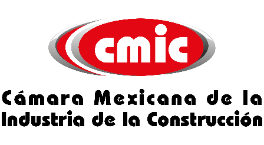 Decálogo del Regreso Seguroa las Obras de Construcción
Lávate las manos con agua y jabón entre 40 y 60 segundos sobre todo después del contacto con secreciones respiratorias.

Tapate la boca y la nariz al toser o estornudar con pañuelos desechables o con la aparte interior del codo.

En el almuerzo no compartas cubiertos o vasos, etc. No compartas botellas o bebidas con los compañeros.

No saludes dando la mano, abrazos o similar y mantén la distancia de seguridad de 1,5 m., incluye esta disposición en el uso del comedor.

Evita hablar de frente a tus compañeros u otros trabajadores.
Extrema condiciones de limpieza de las herramientas y maquinaria, sobre todo si las utilizan varias personas,

En oficinas, no compartir objetos sin limpiar antes (engrapadora, tijeras, etc.).

En oficinas mantén la distancia de seguridad con compañeros y/o personas a las que atiendes.

Mantén limpios los aseos y las zonas comunes.

Utiliza la mascarilla si dispones de ella.